Transport Strategy / Mobility Management Plan
A sustainable transport strategy to reduce car usage, increase walking, cycling and public transport and facilitate current & future developments 

Why is it important ? 
The site is a significant “trip generator”  
Developments on the site
Surrounding areas not adversely effected 
Need to address car dependency & traffic 
Tight inner city location 
Parking constraints
Grant of planning
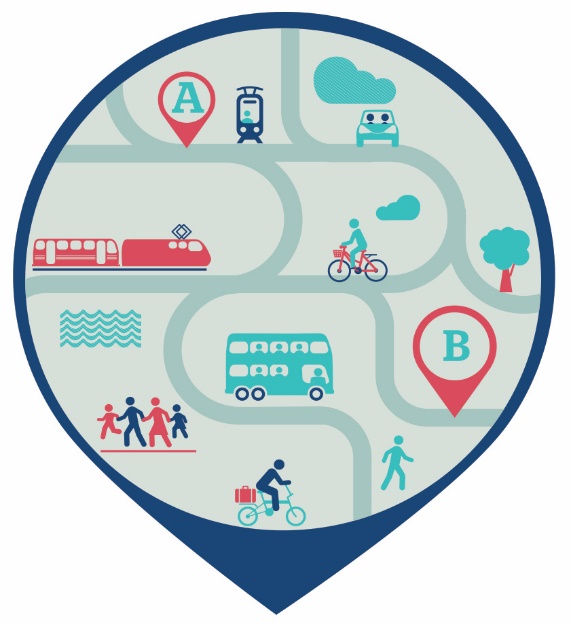 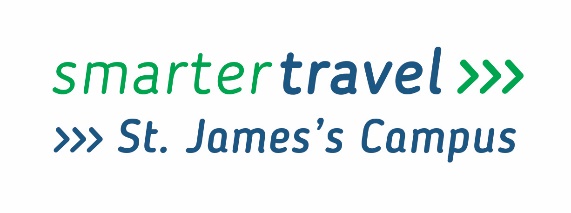 Implementation
Green lead appointed in CHI – Responsible for the Mobility Plan 
Roll out of Smartertravel initiatives in CHI & SJH   
New and improved secure bike parking across the campus
Significant increase in staff cycling to work   
MISA Gate - Better access for pedestrians and cyclists
Active Travel Grants - Improved cycling & pedestrian infrastructure      
Bus Connects
Three new bus routes – O, S2 & 73 
30 buses an hour at peak times 
3 Core Bus Corridor
Electric buses
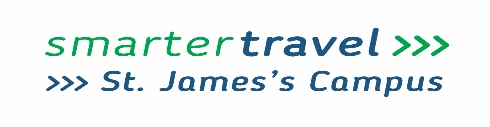 Implementation
Future plans / actions 
New ebikes scheme for staff – booking via App
Parking Management 
Demand Responsive Transport Pilot  (DRT) 
Collaborative approach - Transport, Academic, Tech 
A bus / taxi hybrid that can meet the diverse needs of patients, staff and visitors
Combines the affordability of public transport with the convenience of the car    
Pre-book journeys etc via App  
Virtual stops, zonal & flexible routes
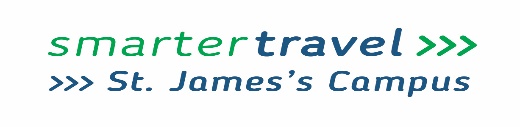 Implementation
Future plans / actions
Agreed communications strategy
Additional bus stops
Closing the campus to through traffic
Works to improve traffic flows 
Proactive promotion of the Taxsaver  
    ticket and Bike to Work schemes.   	 
Leverage support from the NTA & DCC for continued improvements  
Integrate the SJH & CHI Smartertravel programmes
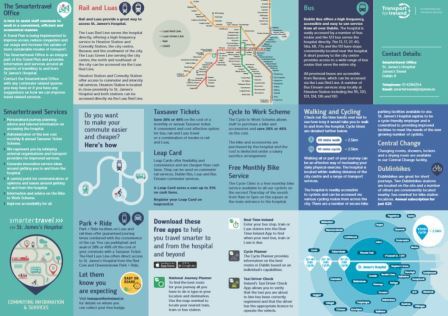 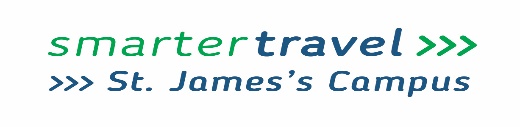 Covid
Significant impact on the implementation of the Mobility Plan 
Working Group to reconvene  
Public transport / Taxsaver ticket scheme declined significantly 
Increase in car usage 
Survey to monitor progress in May 2020 – cancelled 
Focus   
Opportunity to refocus efforts  
Renewed emphasise on the Smartertravel programme 
Parking strategy – “critical to the success” of the strategy / MMP
Address congestion on James Street   
Targets and objectives in plan 
An accessible campus
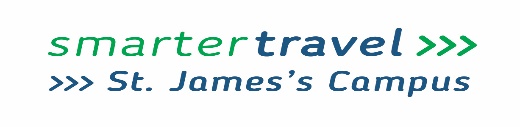